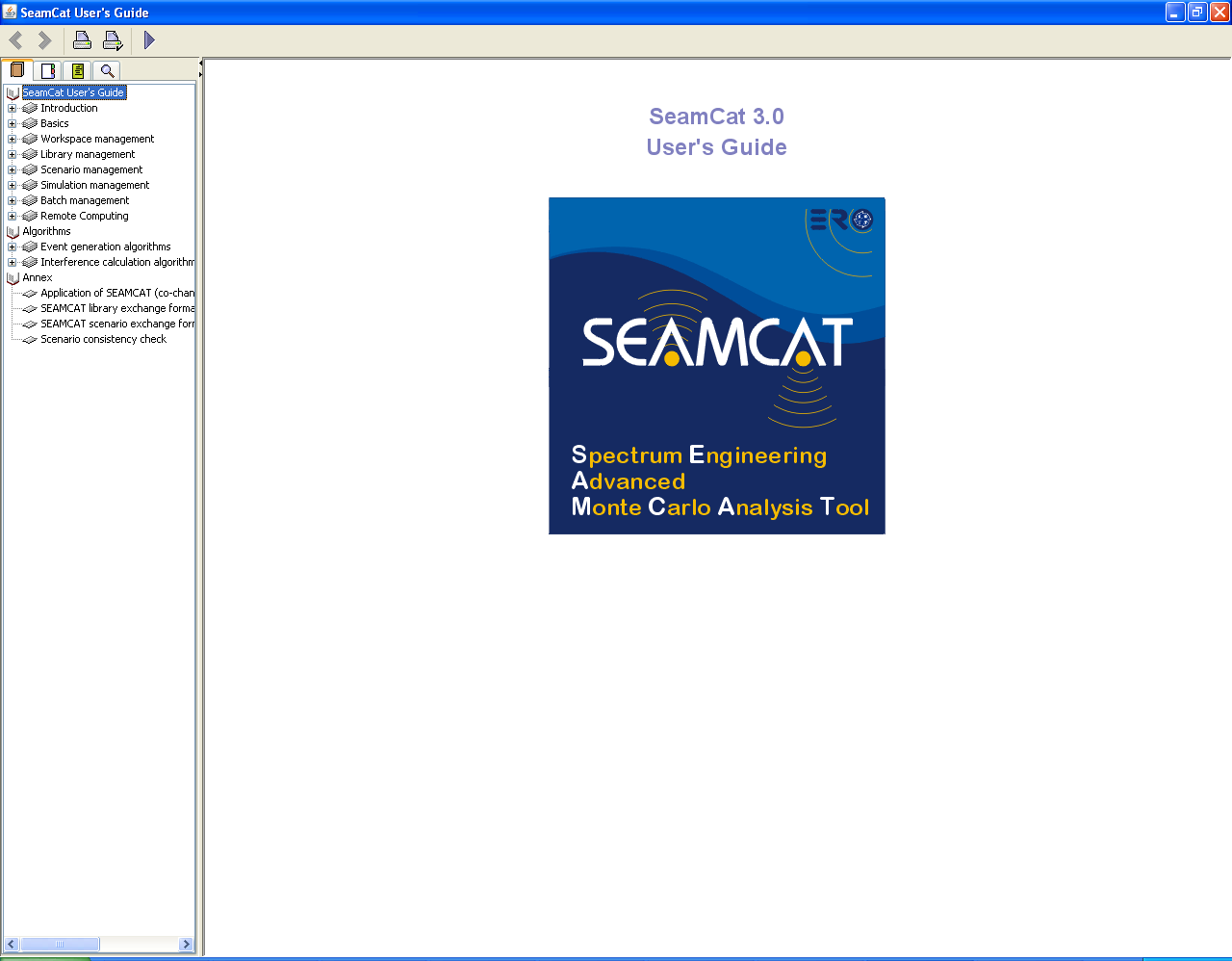 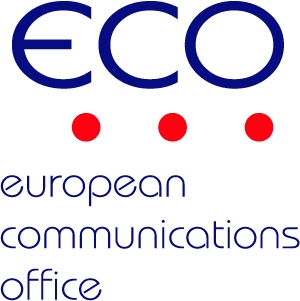 Basic functionality:Batch operationMultiple vector displayCompare propagation model
European Communications Office
Jean-Philippe Kermoal (ECO)
05 June 2012
Outline
Exercise #10:Batch operation
Start SEAMCAT batch mode
Create 3 new workspaces
Change the VLT power:
33 dBm
20 dBm
10 dBm




Launch the batch simulations
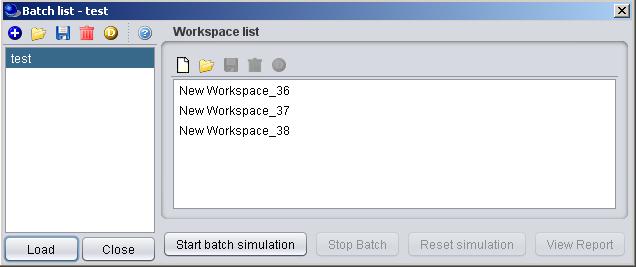 Exercise #11: Mutiple vector display
Display the 3 dRSS vectors resulting from the batch simulation
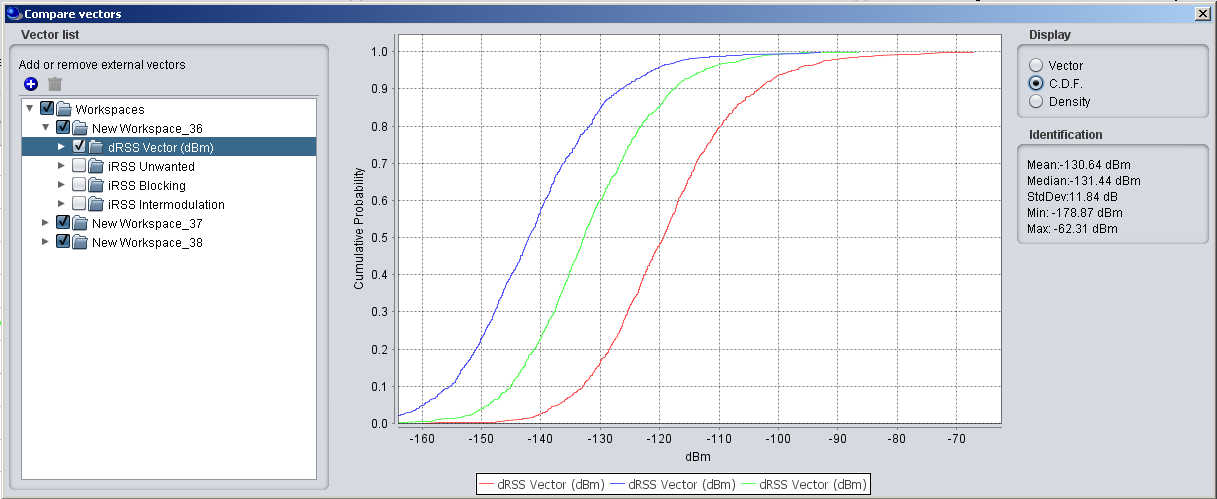 Possibility to add external vectors from past simulation
Exercise #12: Compare propagation model
Select 3 propagation models
Free space
Extended hata
ITU-R P.1546-4



Assumptions
no variations
Tx: 30 m, Rx: 10 m
Distance from 100m to 50 km
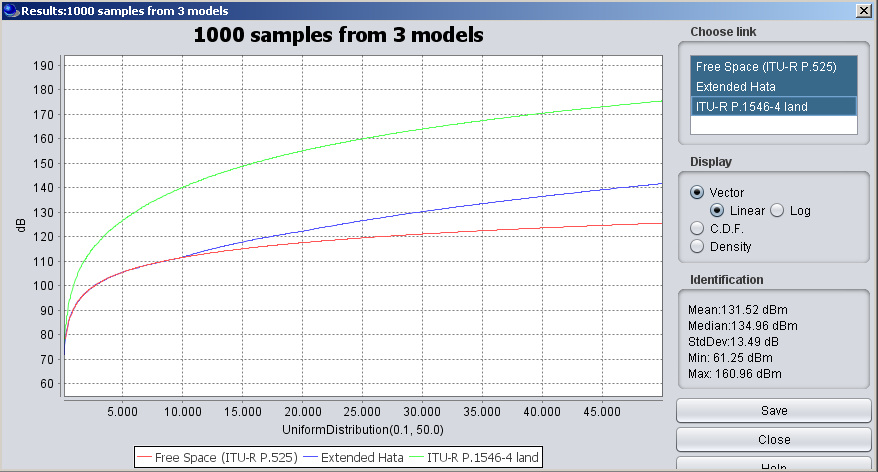 Thank you - Any Questions?